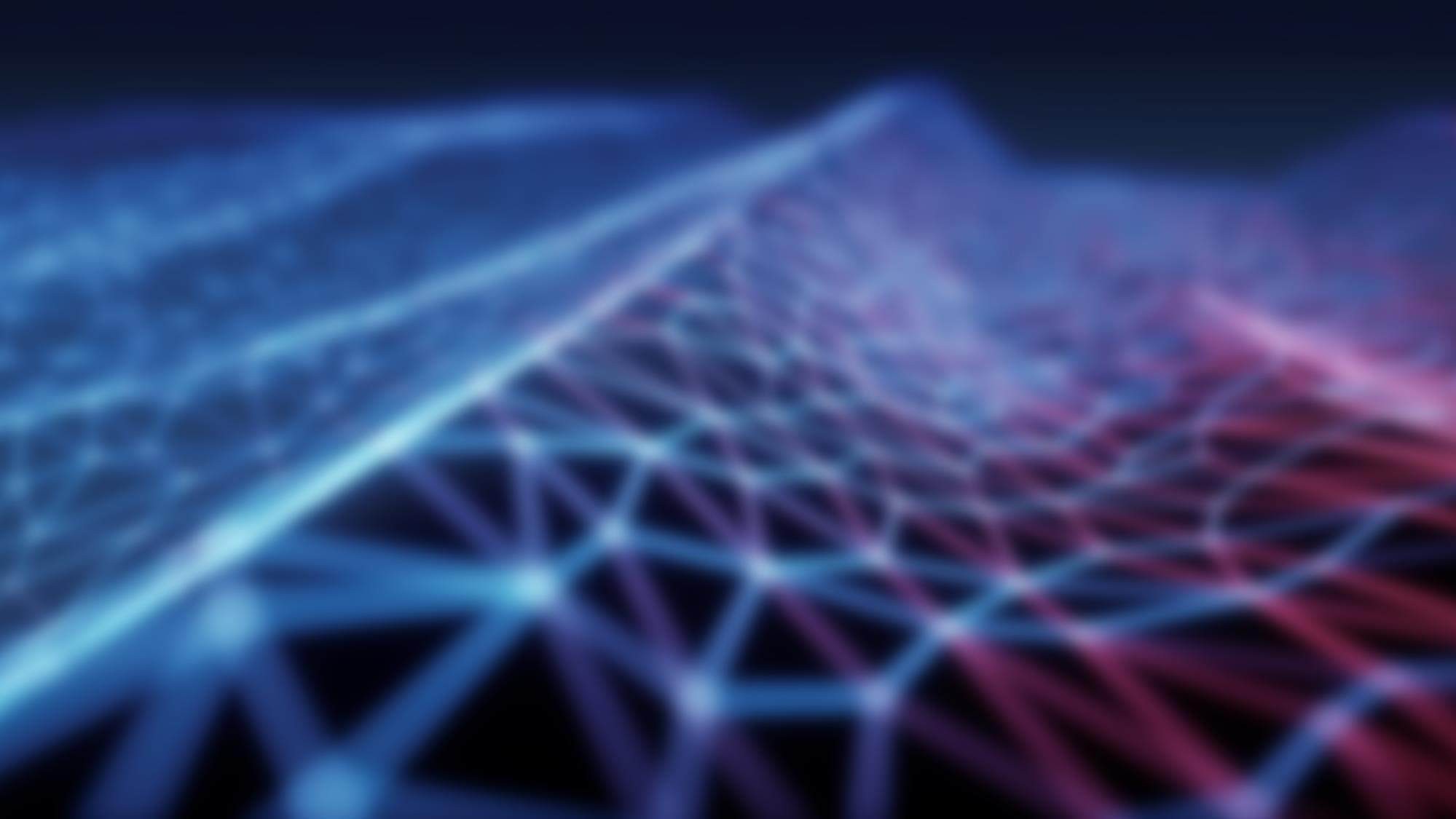 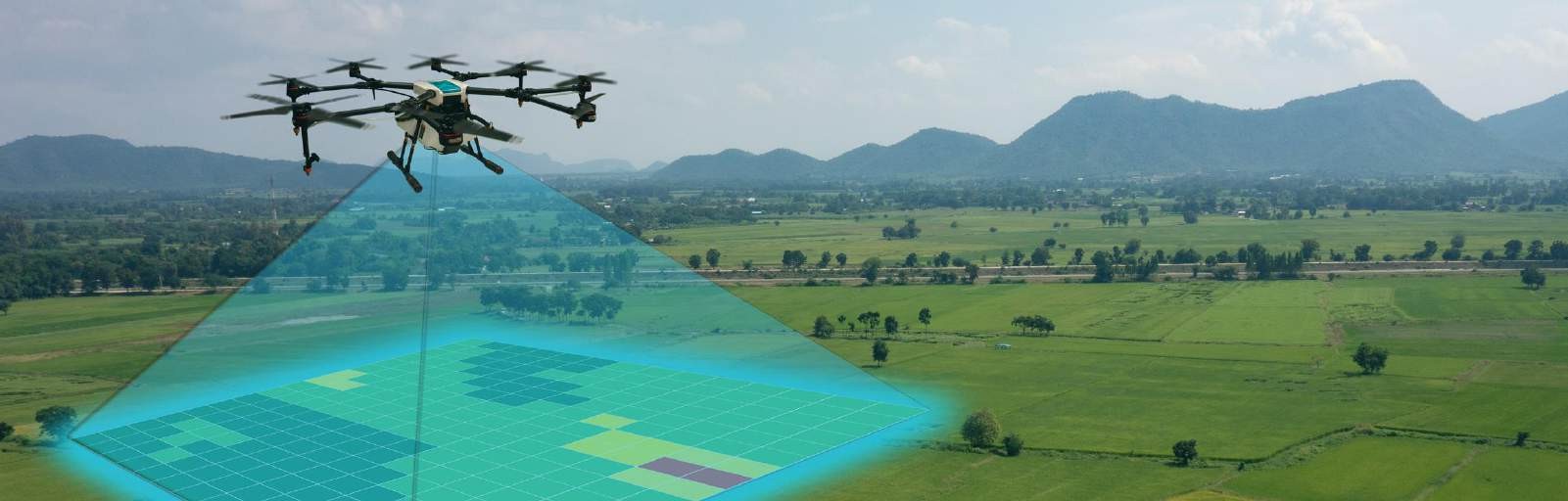 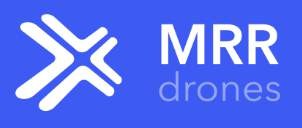 AI TRASH DETECTION
By: MultiRotorResearch
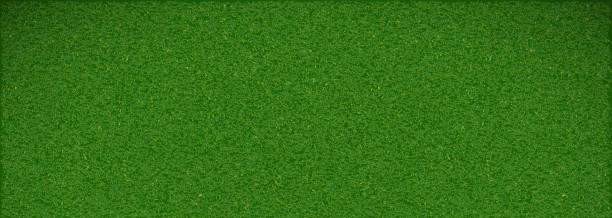 The Project
Our Approach
Results & Findings
CONTENT
THE PROJECT
The Project:
Utilizing AI and Drone technology to identify and locate trash in diverse environments to help better the environment.
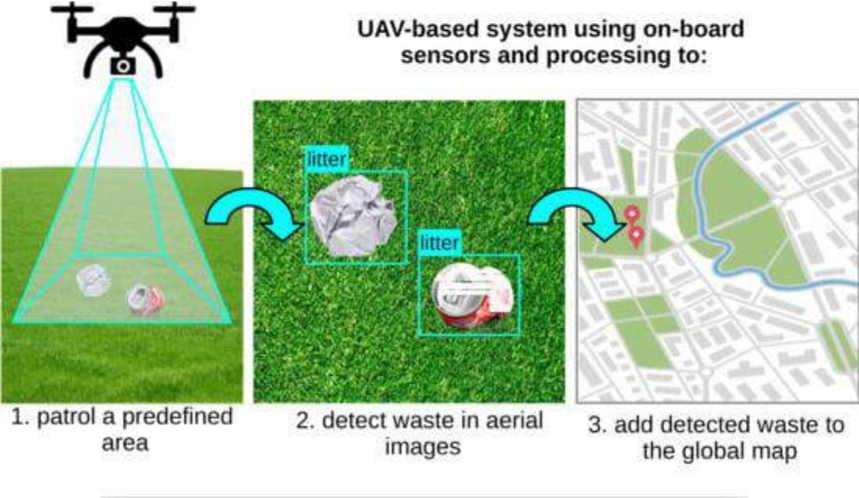 The Project Goals:
Improving current YOLO Trash Detection model.
Successfully implementing this model in MRR.
Finding new ideas that combine AI and drone
technology.
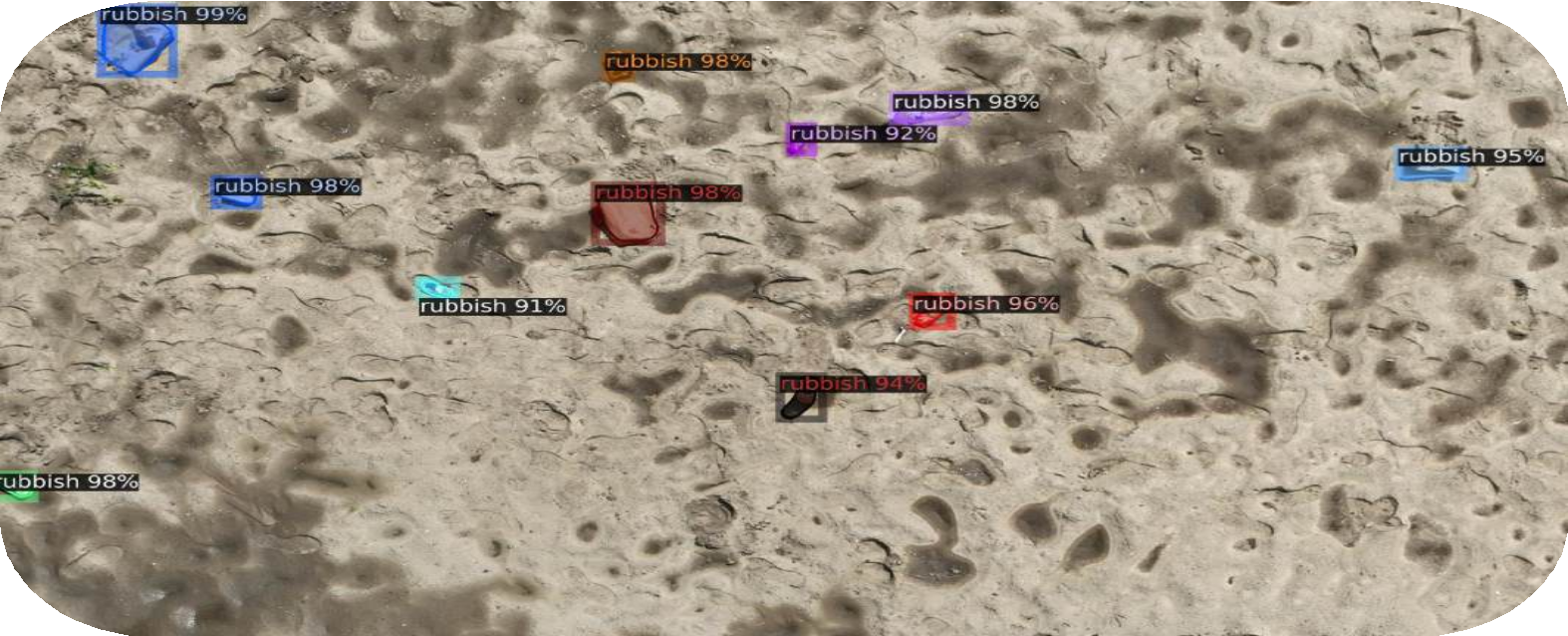 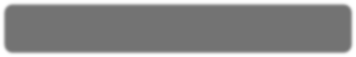 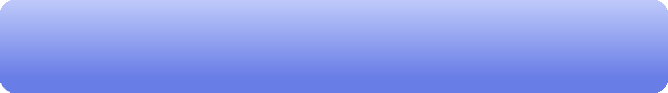 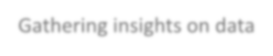 1
Gathering insights on data
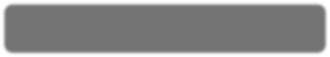 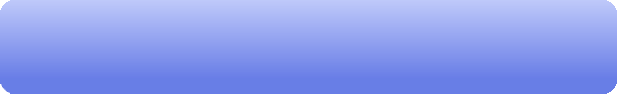 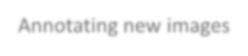 Annotating new images
2
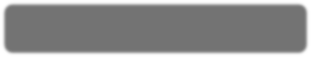 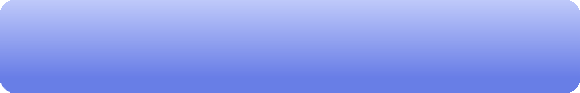 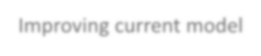 3	Improving current model
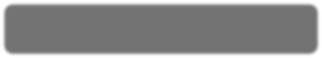 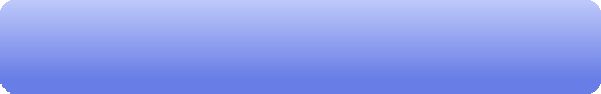 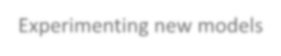 4
Experimenting new models
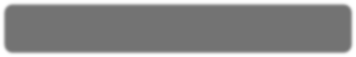 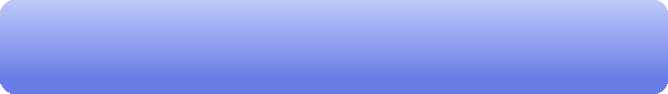 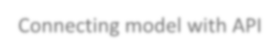 5
Connecting model with API
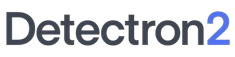 Output of:
OUR APPROACH
MORE TRASH DETECTION EXAMPLES
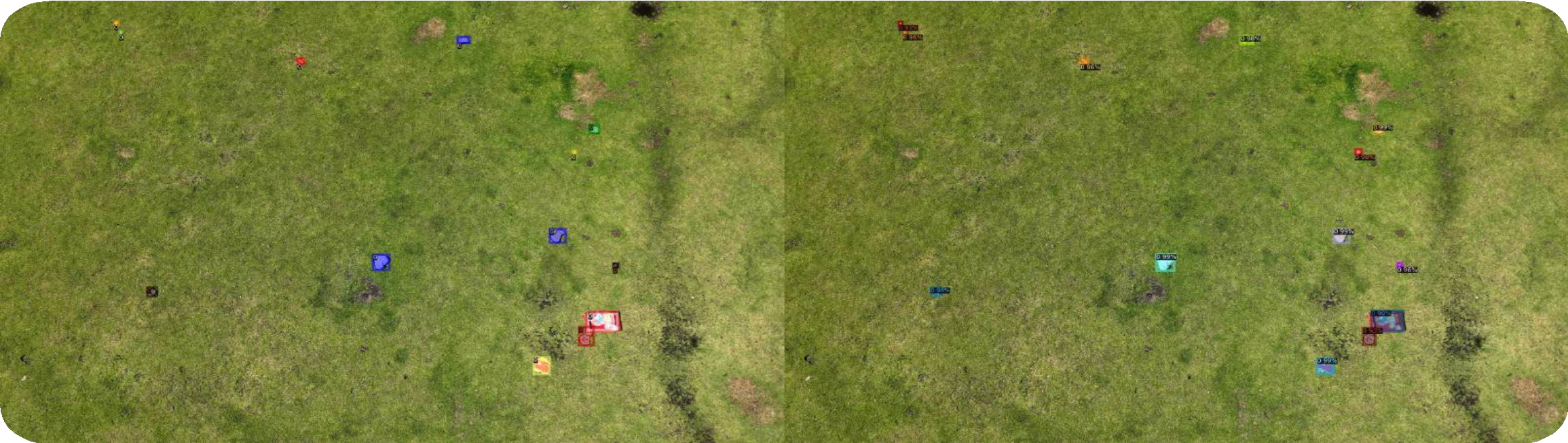 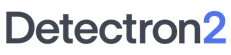 Our annotations
Predictions by:
MORE TRASH DETECTION EXAMPLES
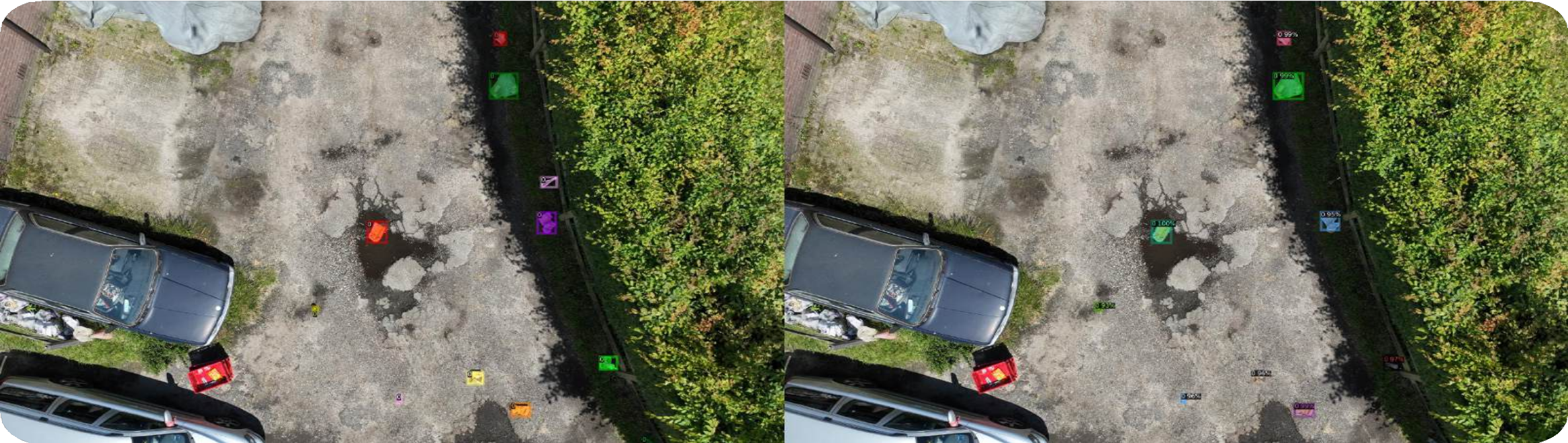 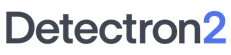 Our annotations
Predictions by:
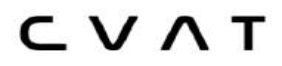 USED METHODS
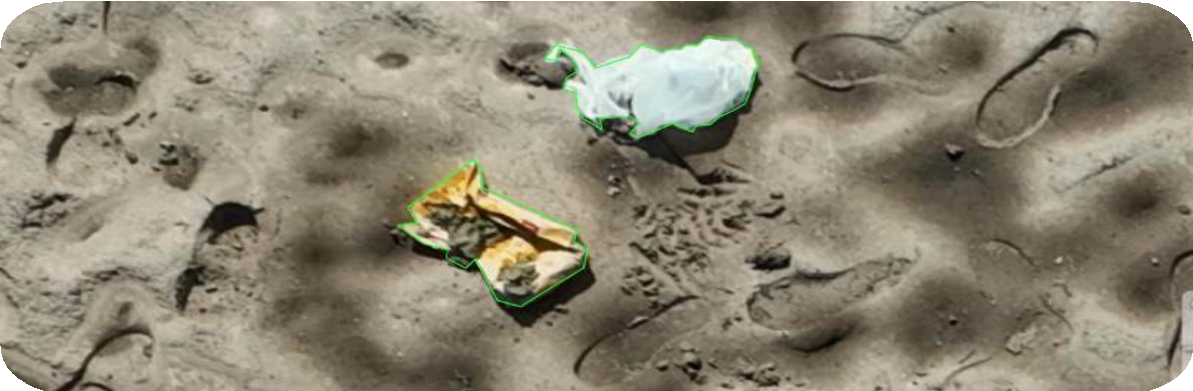 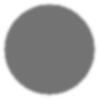 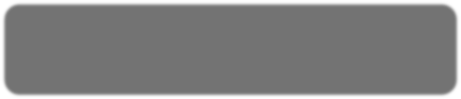 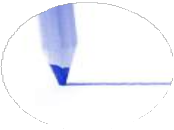 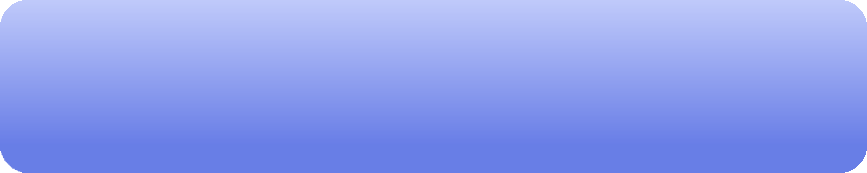 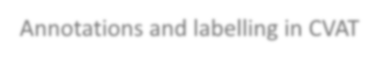 Annotations and labelling in CVAT
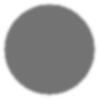 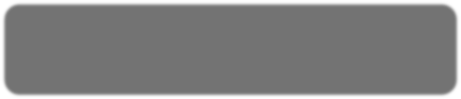 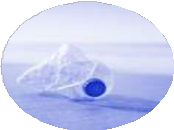 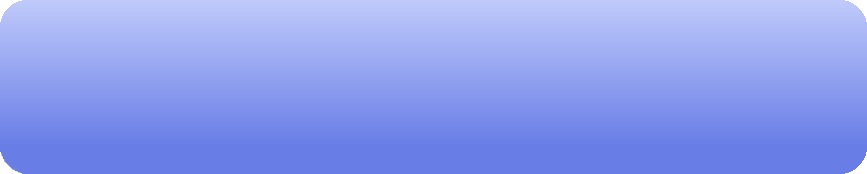 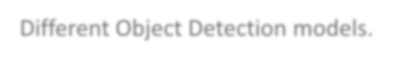 Different Object Detection models.
Used Models
Datasets
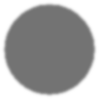 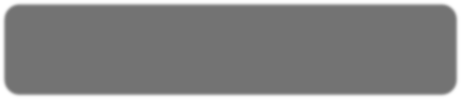 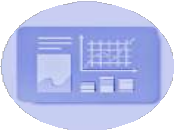 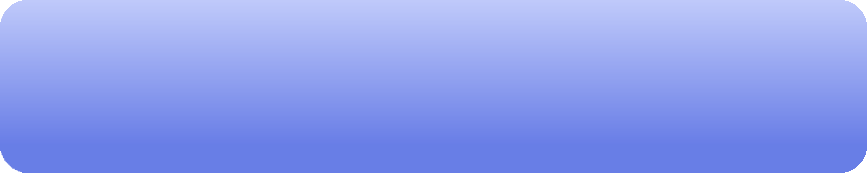 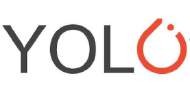 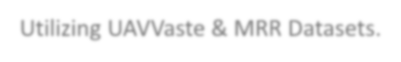 Utilizing UAVVaste & MRR Datasets.
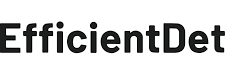 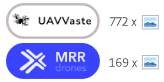 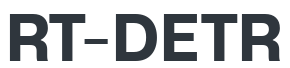 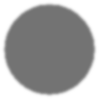 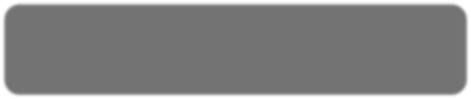 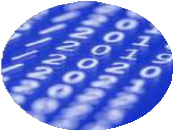 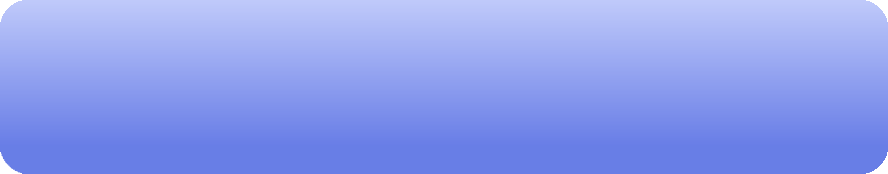 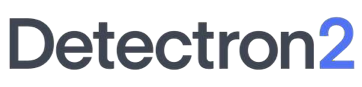 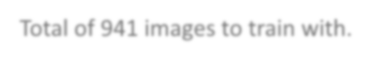 Total of 941 images to train with.
RESULTS & FINDINGS
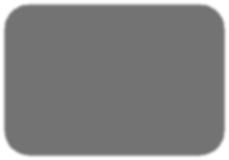 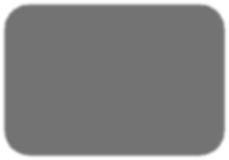 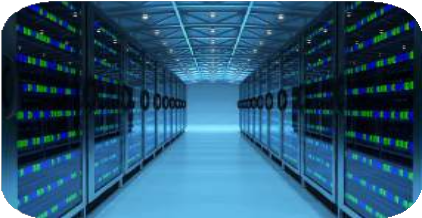 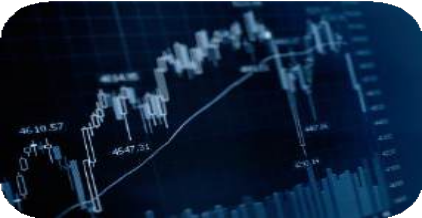 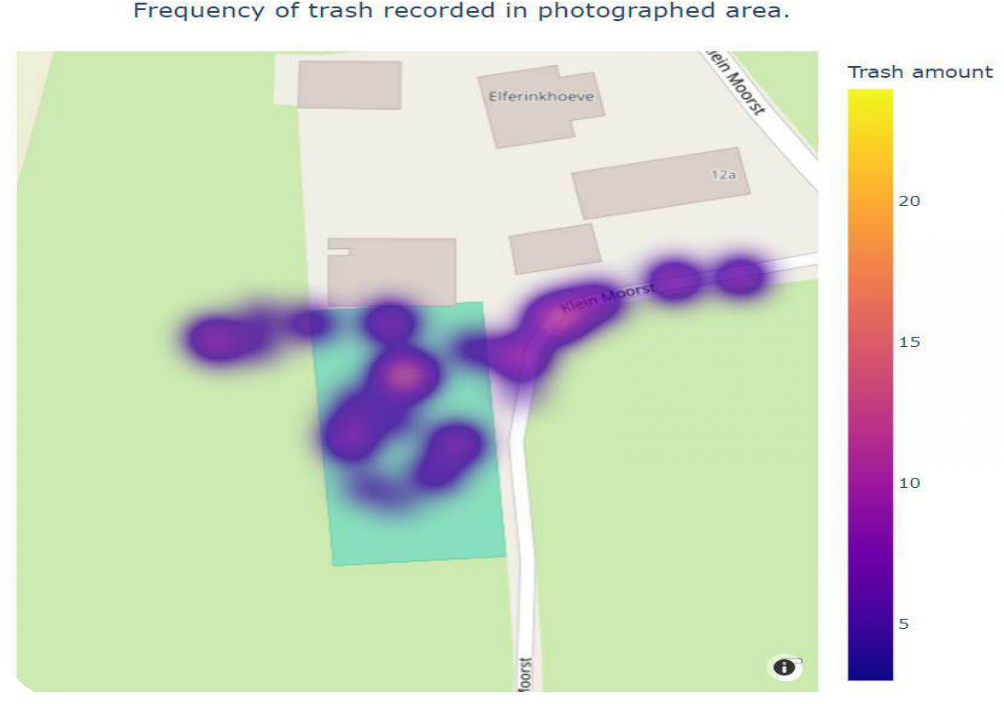 Model is very accurate and rarely selects non- trash objects.
Training batch size is large enough.
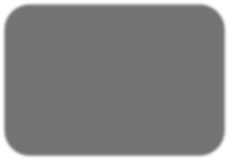 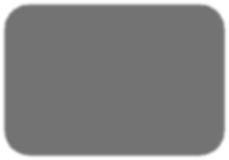 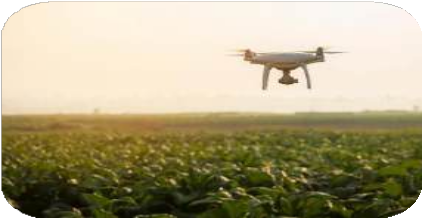 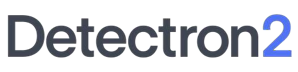 Best model, with highest accuracy. (Better than YOLO)
Heatmap generation is working!
This was
AI TRASH DETECTION
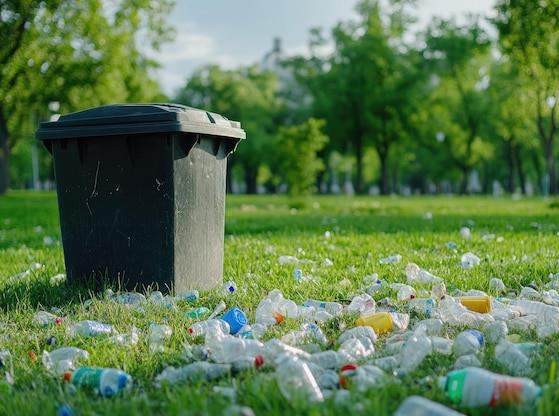 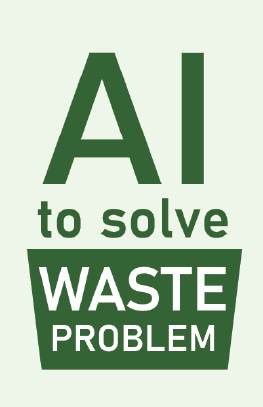 Thank You For Your Attention
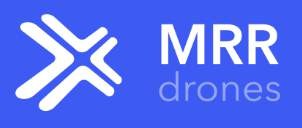